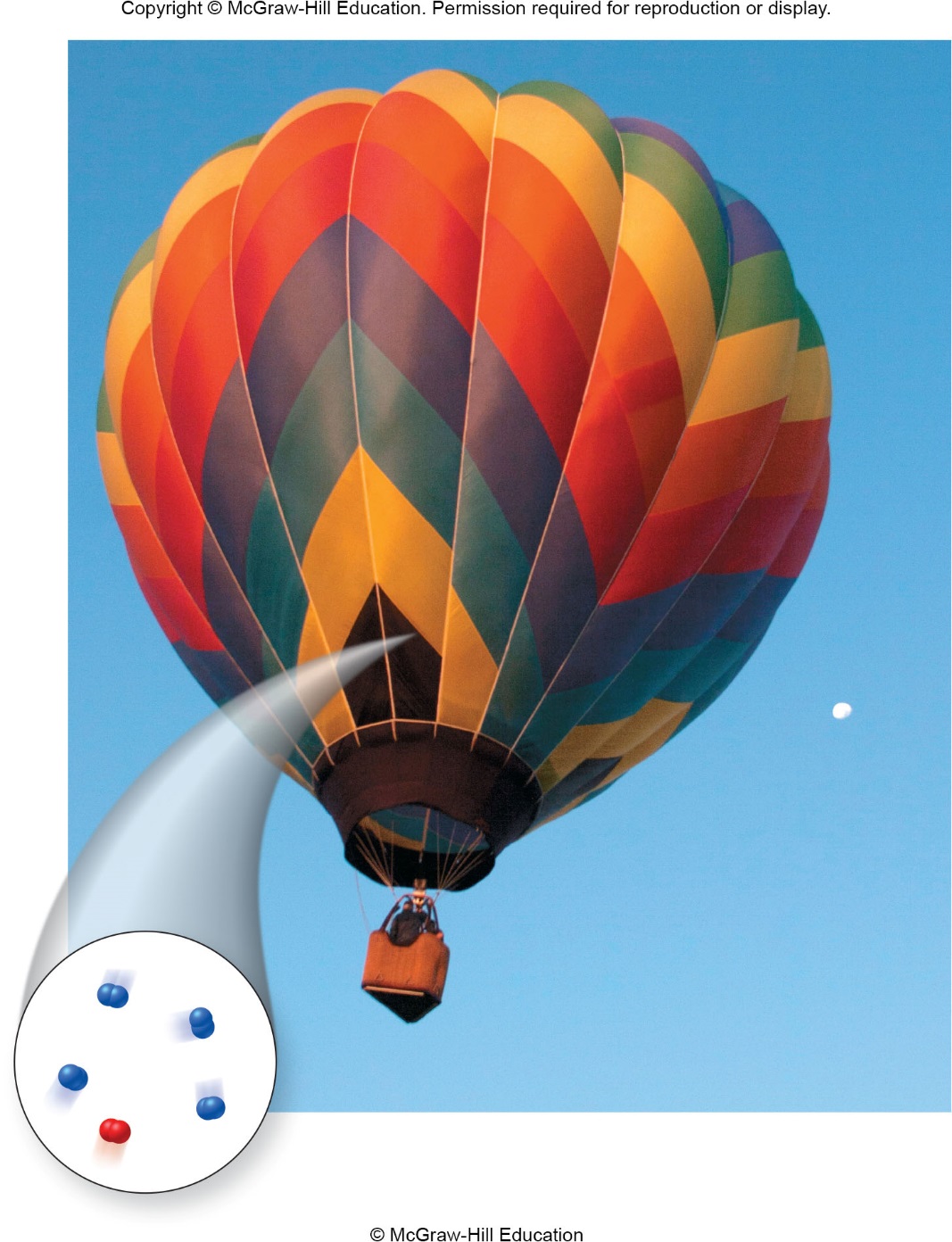 Chapter 9:

The Gaseous State
9-1
Questions for Consideration
What are some general properties of gases?
How does the behavior of gases vary with changes in pressure, temperature, volume and number of molecules (atoms)?
What are the mathematical relationships between volume, pressure, temperature, and amount of gas?
What is the theory that explains the behavior of gases in terms of atomic or molecular motion?
How can quantities of gases in chemical reactions be calculated?
9-2
Chapter 9 Topics:
The Behavior of Gases
Factors that Affect the Properties of Gases
The Ideal Gas Law
Kinetic-Molecular Theory of Gases
Gases and Chemical Reactions
9-3
Chapter 9 Math Toolboxes:
9.1	 Graphing
9.2  Solving Simple Algebraic Equations
9-4
Gases in Our Atmosphere
Although we don’t see them, we are surrounded by mixtures of various gases in our atmosphere.
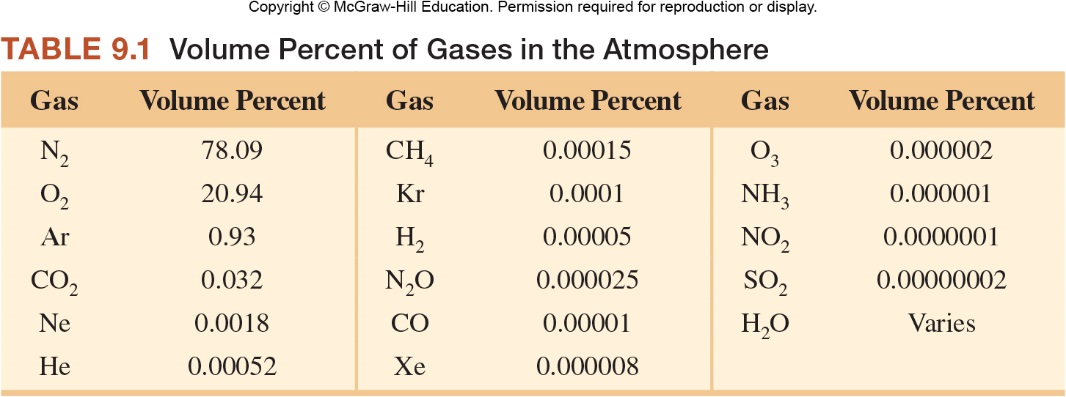 9-5
9.1  The Behavior of Gases
One way that we can describe gases is by their density.  
All gases have  relatively low densities in comparison to liquids and solids, due to the large amount of empty space between molecules.
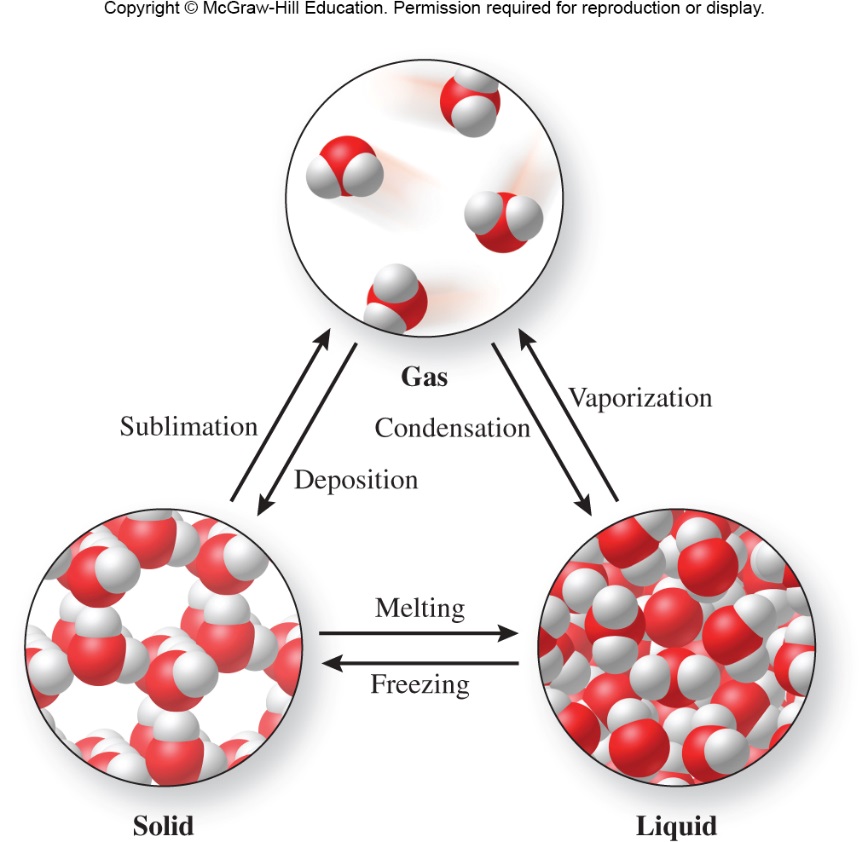 Figure 1.24
9-6
Density
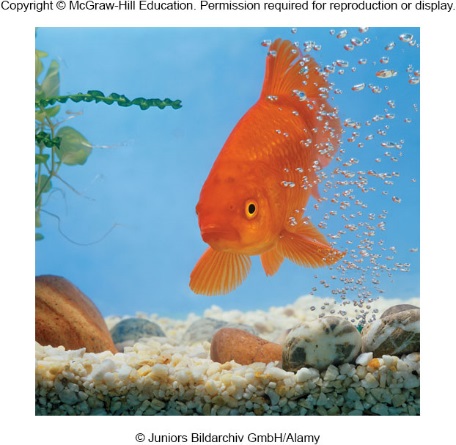 Because of their low densities, gases exist above the Earth and bubble up through liquids.
Figure 9.13
9-7
Behavior of Gases at the Molecular Level
Gases consist of particles (atoms or molecules) that are relatively far apart.
Gas particles move about rapidly.
An average O2 molecule moves at a velocity of 980 mi/hr at room temperature.
Gas particles have little effect on one another unless they collide.  When they collide, they do not stick to one another.
Gases expand to fill their containers.
9-8
Temperature and Density
All gases expand when heated. Why?
Because the resulting temperature increase causes an increase in the kinetic energy of the gas molecules, making them move faster, collide harder, and spread out.
Which gas has the greater density?
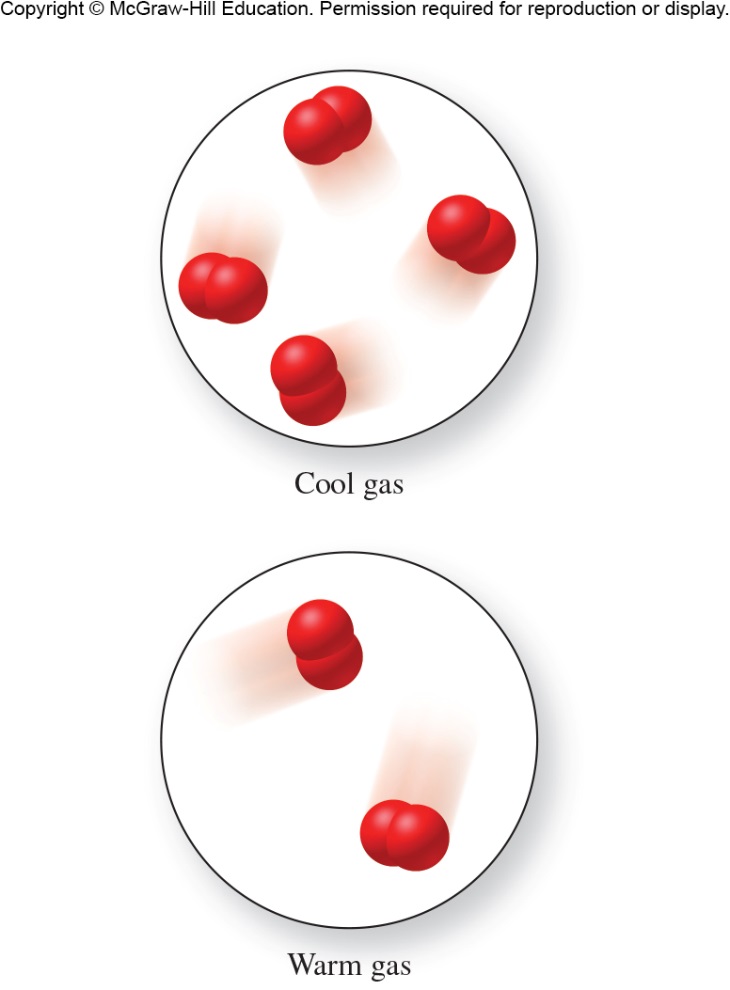 Cool gas
Figure 9.3
9-9
Why does a hot air balloon rise in the atmosphere?
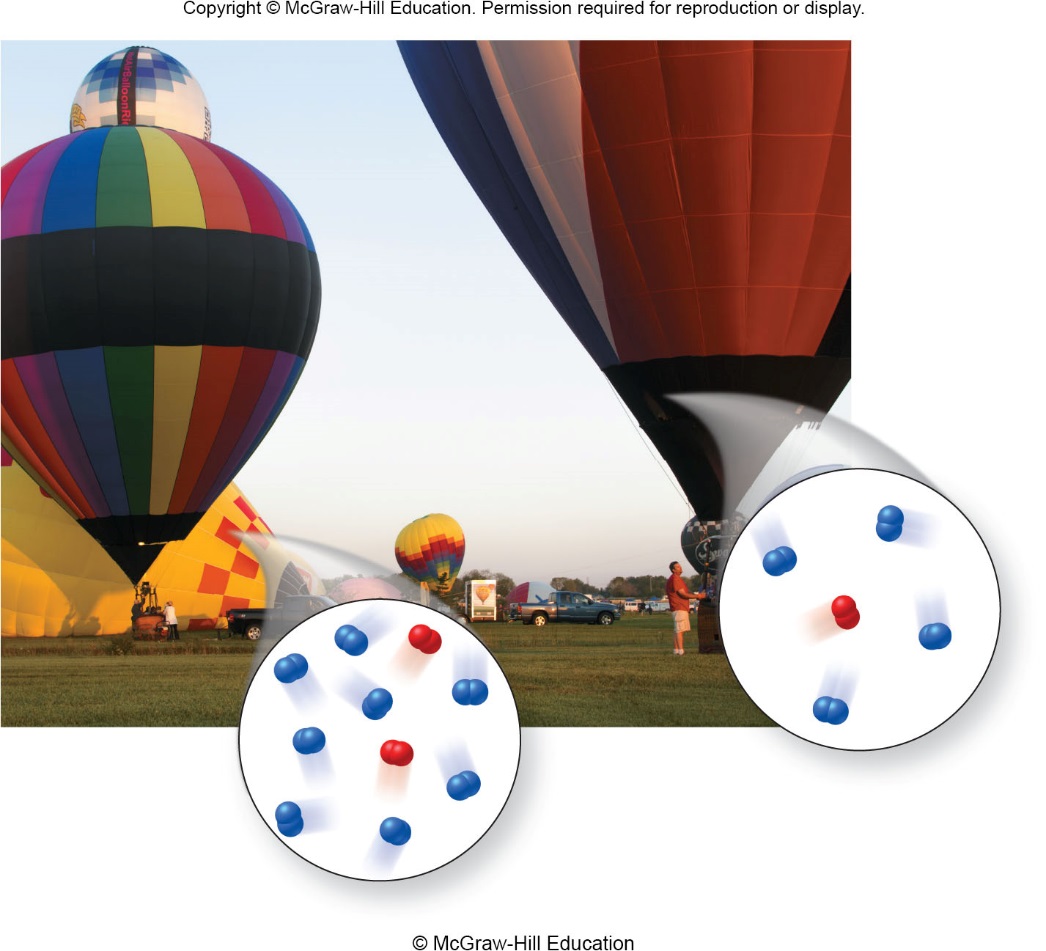 Figure 9.4
9-10
Pressure
Changes in pressure and amount of gas can affect the properties of a gas.
What happens to volume and pressure when air molecules are added to the tire?
What happens to density?
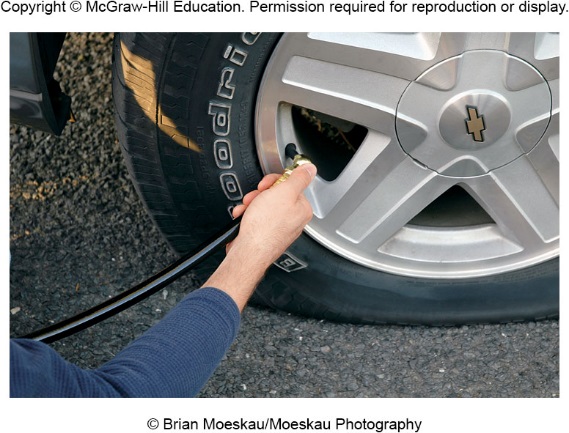 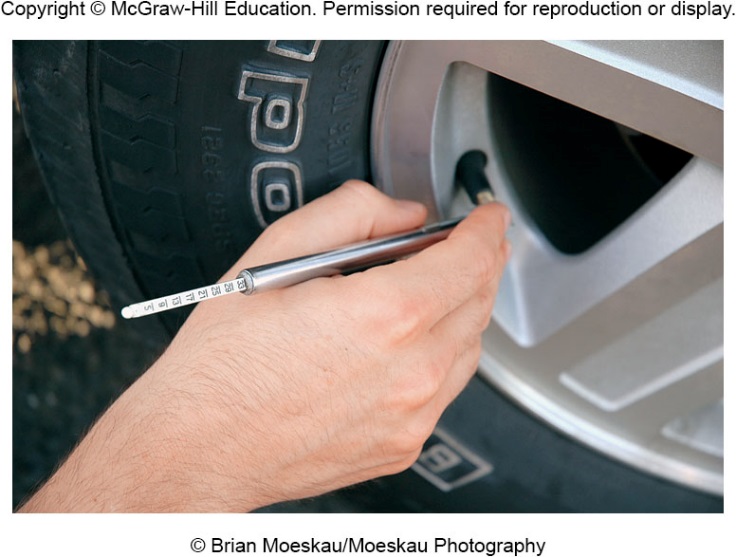 9-11
Figure 9.5
Pressure
What causes the balloon to inflate?
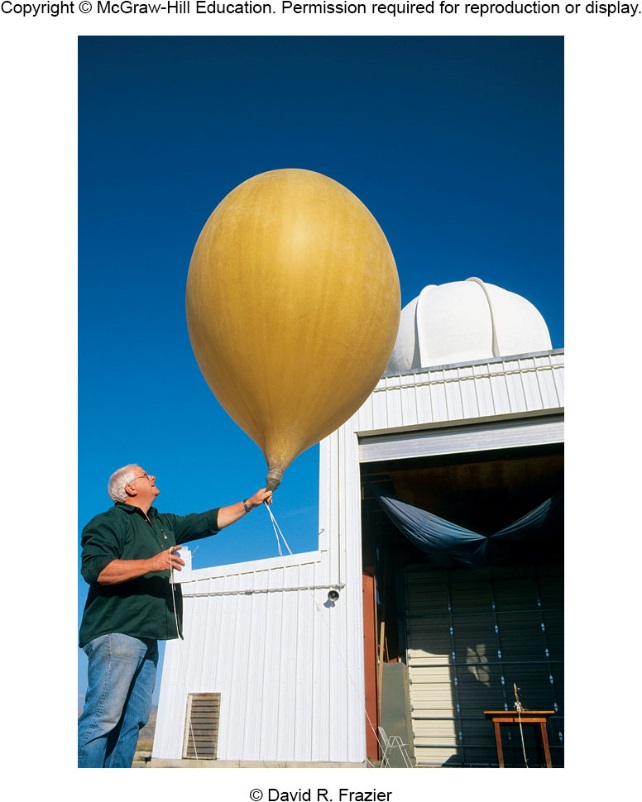 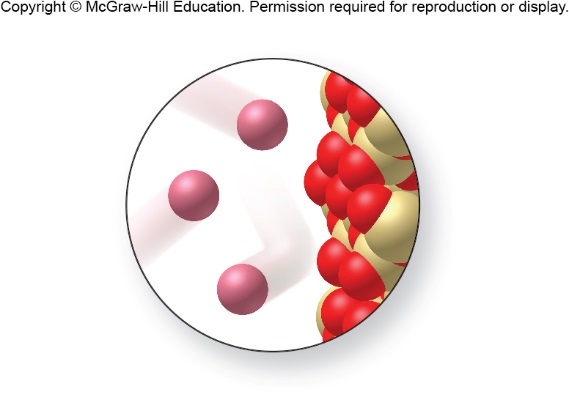 Figure 9.7
Figure 9.1
9-12
Pressure
Pressure (P) is the amount of force applied per unit area:


We can describe the pressure exerted by gas particles by:
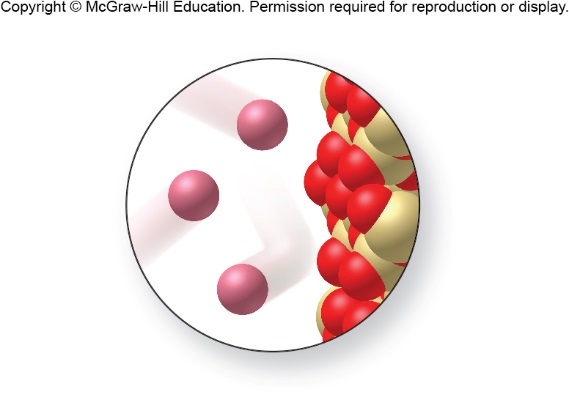 Figure 9.7
9-13
Pressure
Which finger hurts?
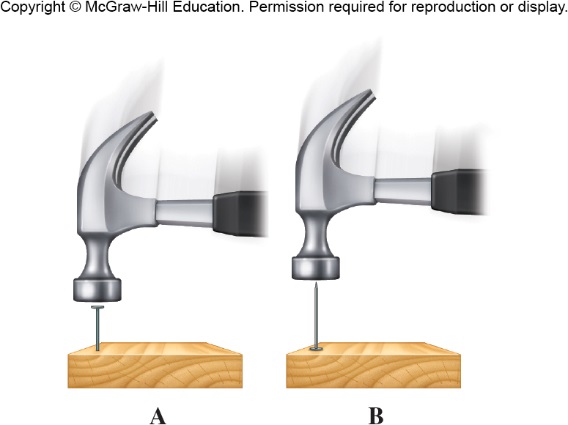 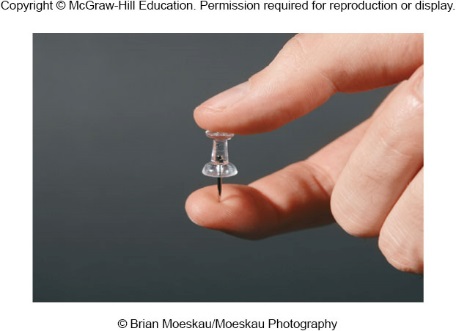 Figure from p. 338
Figure 9.8
9-14
Which gas has the greater pressure? (assume they are at the same temperature)
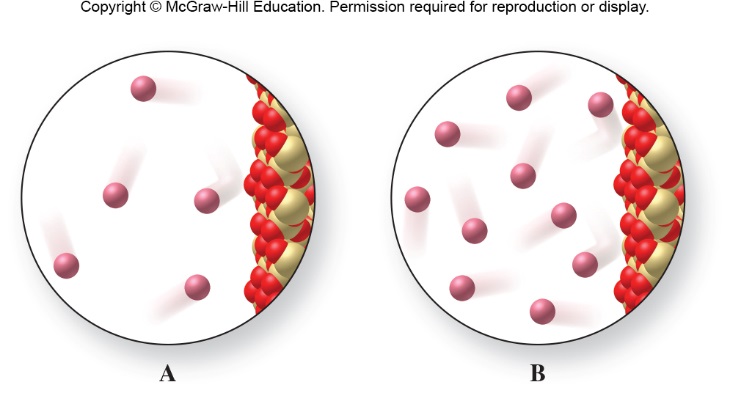 Figure 9.9
9-15
Pressure
Why does the can crush when the air is removed from the inside?
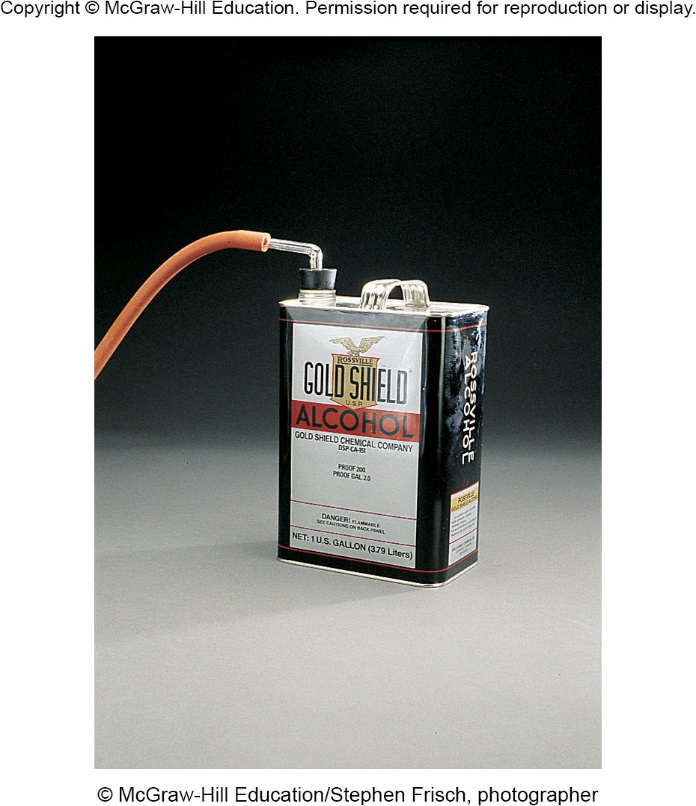 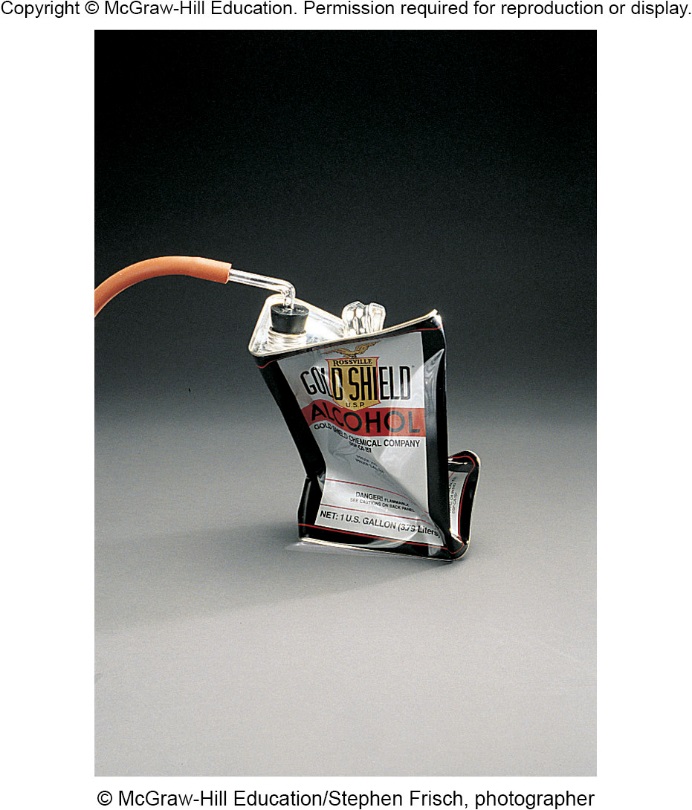 Figure 9.10
9-16
Measuring Pressure (Units)
psi
pounds per square inch
lb/in2

Atmospheric pressure is commonly measured with a barometer.
inches of Hg
mmHg
torr
atm
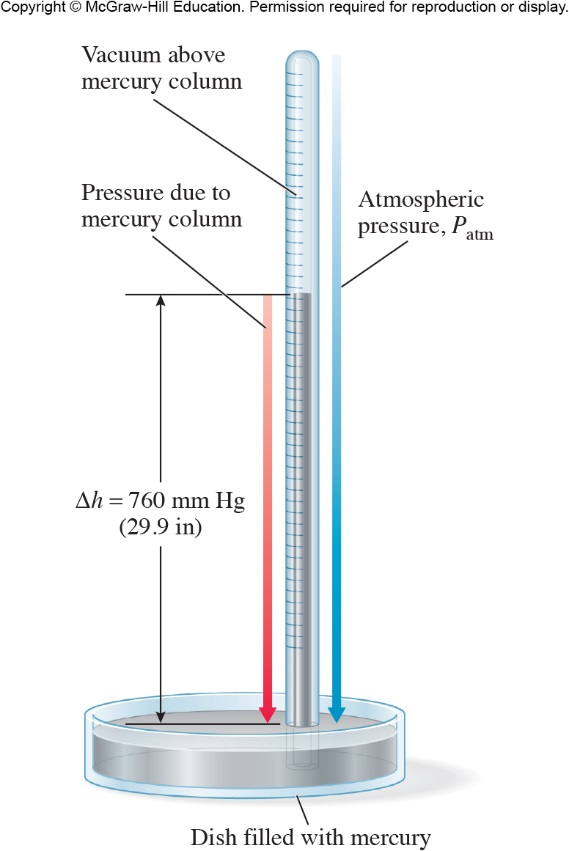 1 atm = 760 mmHg
1 atm = 760 torr
1 atm = 101,325 Pa
Figure 9.11
9-17
Activity Solutions: Pressure Conversions
The pressure of a gas is 8.25 × 104 Pa.  What is this pressure expressed in units of atm and torr?
1 atm = 760 mmHg
1 atm = 760 torr
1 atm = 101,325 Pa
9-18
Activity Solutions: Pressure Conversions
The pressure of a gas is 8.25 × 104 Pa.  What is this pressure expressed in units of atm and torr?
The conversion factor between atm and Pa is:	  	1 atm = 101, 325 Pa
		


The conversion between atm and torr is:         		1 atm = 760 torr
9-19
9.2 Factors That Affect the  Properties of Gases
Volume
Measured in liters (L) 
Pressure
Measured in atmospheres (atm)
Temperature
Measured in kelvins (K)
Amount of particles
Measured in moles
An ideal gas is a gas that behaves according to predicted linear relationships
9-20
Factors that Affect the Properties of Gases
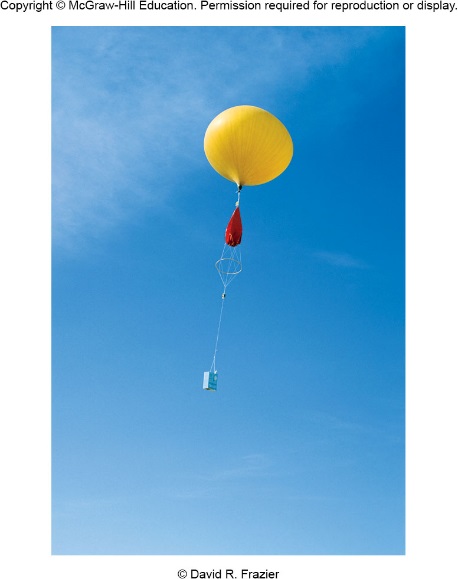 Volume and Pressure
As a weather balloon ascends to higher altitudes of lower pressures, its volume increases.
As bubbles rise in water from greater pressures to lower pressures, they increase in size.
Figure 9.12
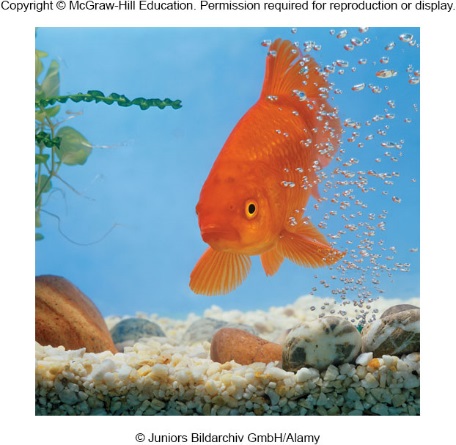 Figure 9.13
9-21
Volume and Pressure
How are volume and pressure related?
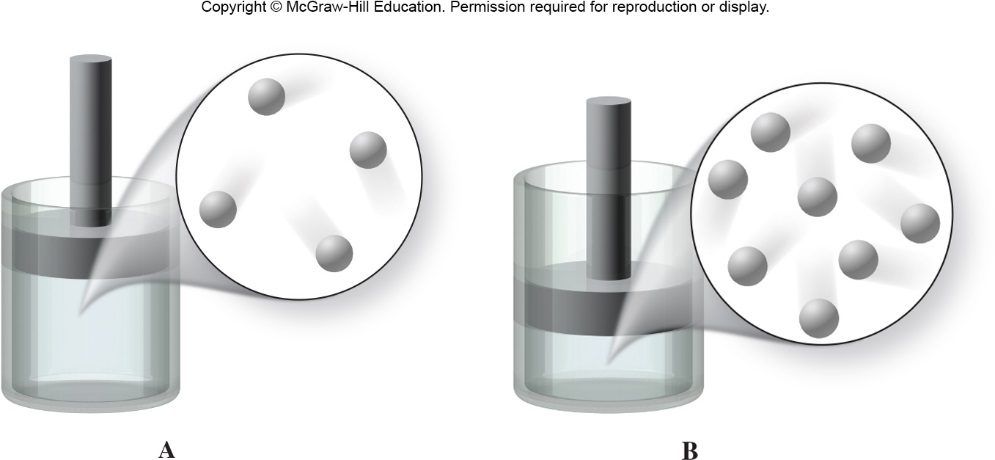 Figure 9.14
For a given amount of gas at the same temperature, the pressure goes up as the volume gets smaller.
9-22
Graph of Volume vs. Pressure
What does this graph illustrate regarding the relationship between volume and pressure?
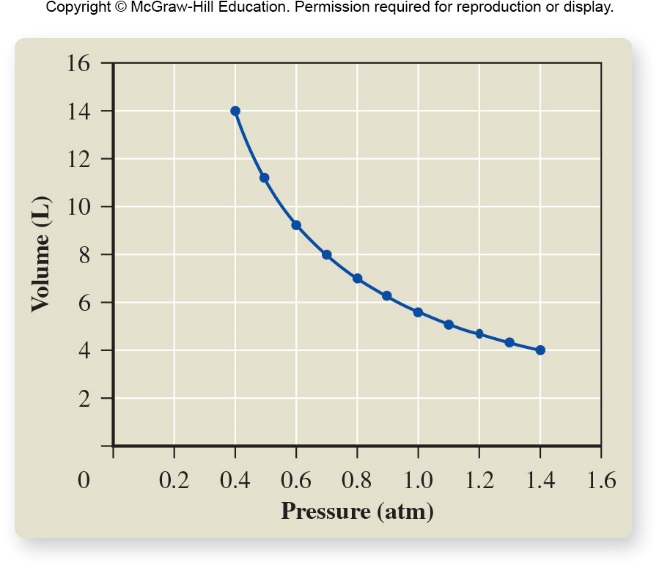 Figure 9.15
9-23
Graph of Volume vs. 1/Pressure shows that they are inversely related.
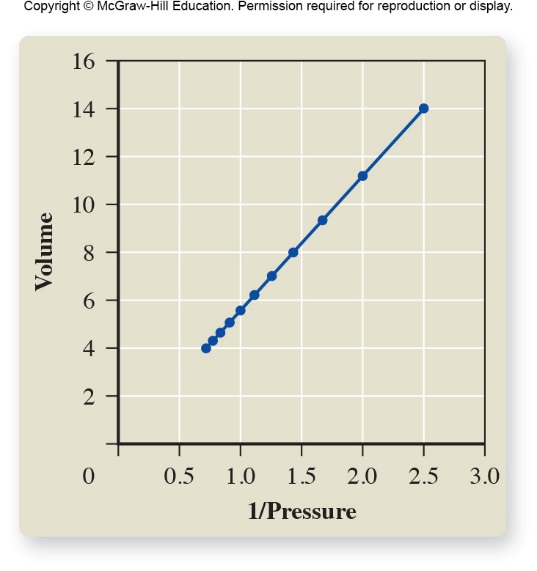 V = (constant) × 1/P
(at constant temperature)
Figure 9.16
9-24
What happens to pressure when the volume is doubled?
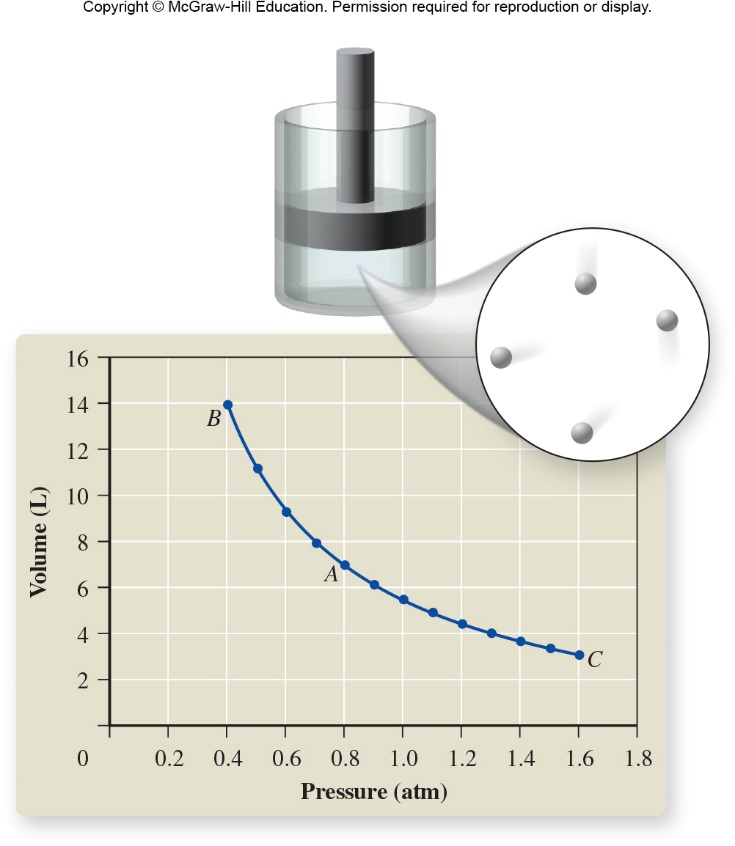 Pressure is halved when the volume is doubled.
Figure from p. 352
9-25
Boyle’s Law
P  1/V    
PV = constant
P = constant × 1/V
V = constant × 1/P

P1V1 = P2V2
9-26
Activity: Boyle’s Law
P1V1 = P2V2
If the pressure of a 2.0-L sample of gas is decreased from 1.2 atm to 0.25 atm at constant temperature, what is the new volume?
9-27
Extra Activity: Boyle’s Law
What pressure is needed to compress 455 mL of oxygen gas at 2.50 atm to a volume of 282 mL?
P1 = 2.50 atm 			 P2 = ?
V1 = 455 mL			 V2 = 282 mL 
Using Boyle’s Law:  P1V1 = P2V2
Solving for P2:
9-28
Boyle’s Law Application
Use Boyle’s Law to explain why potato chip bags are puffier with greater volume at higher altitudes.
The lower atmospheric pressure causes the particles to spread out and occupy a larger volume.
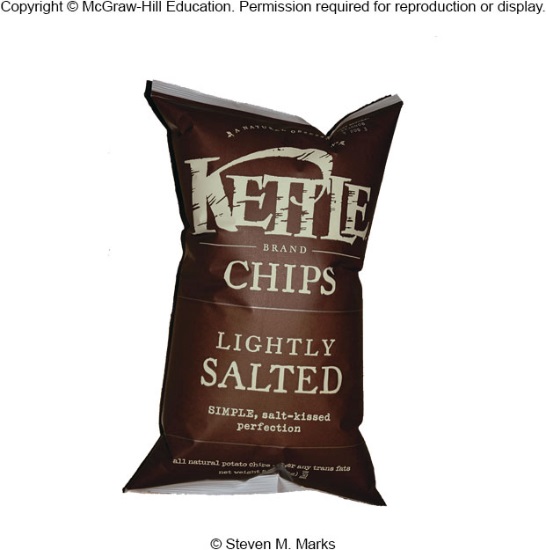 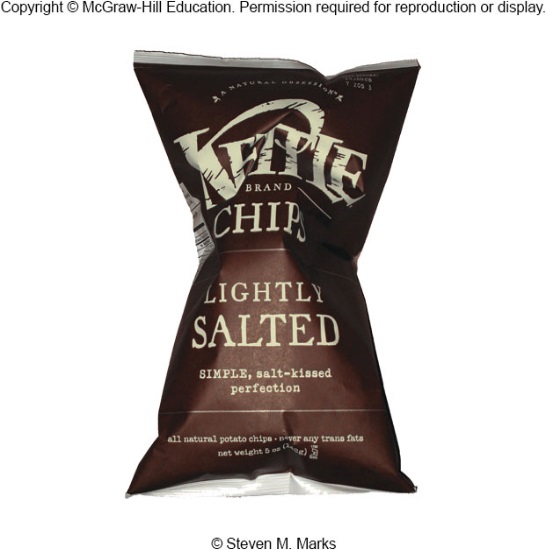 9-29
Volume and Temperature
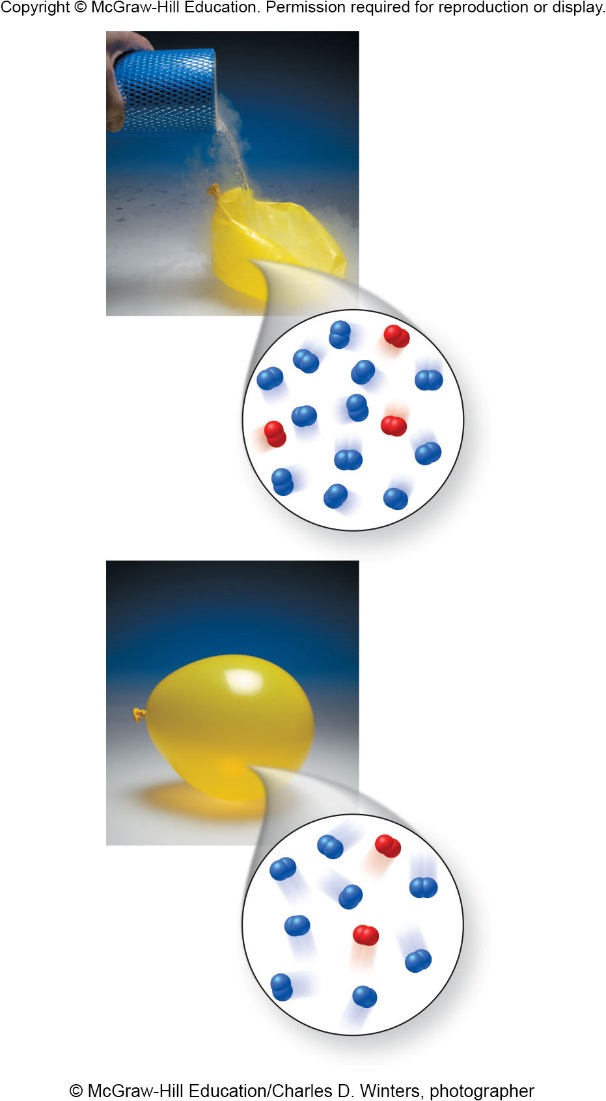 What is the relationship between volume and temperature (at constant pressure)?
As temperature increases, volume increases.
Figure 9.17
9-30
Charles’s Law
Figure 9.18
V  T
V/T = constant
V = constant × T
T = constant × V




Temperature must be in units of Kelvin.  Why?
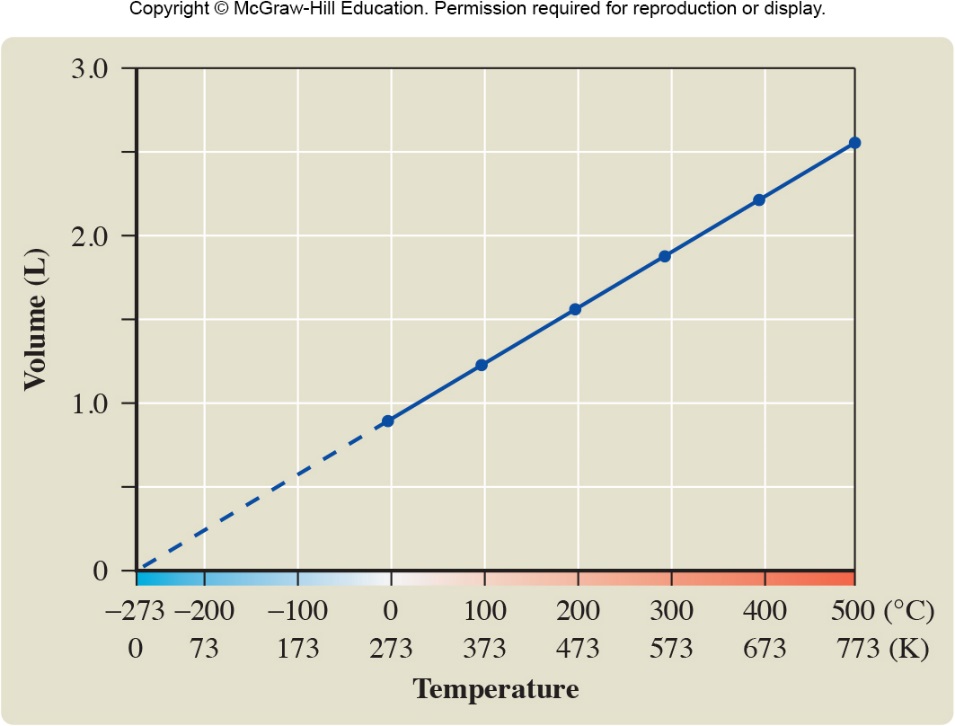 V vs. T at constant pressure
9-31
Activity: Charles’s Law
A sample of carbon monoxide gas occupies 150.0 mL at 25.0°C.  It is then cooled at constant pressure until it occupies 100.0 mL.  What is the new temperature in degrees Celsius?

You MUST convert temperatures to kelvins when dealing with gases – ALWAYS!
T1 = 25.0°C + 273.15 = 298.2 K
T2 = ?
9-32
Activity: Charles’s Law
A sample of carbon monoxide gas occupies 150.0 mL at 25.0°C.  It is then cooled at constant pressure until it occupies 100.0 mL.  What is the new temperature in degrees Celsius?
V1 = 150.0 mL		V2 = 100.0 mL	       
T1 = 298.2 K			T2 = ?
Using Charles’s Law:

Solving for T2:  

T2 (in °C) = 198.8 K – 273.15 = 74.4°C
9-33
Extra Activity: Charles’s Law
If a balloon filled with air has a volume of 15.0 L at 25ºC, what is its volume at 100ºC?  Assume constant pressure.
9-34
Volume, Pressure and Temperature
Combined gas law
For a constant amount of gas, volume is proportional to absolute temperature and inversely proportional to pressure.
		V  (T/P)
9-35
Activity: The Combined Gas Law
A sample of hydrogen gas occupies 1.25 L at 80.0°C and 2.75 atm.  What volume will it occupy at 185°C and 5.00 atm?
9-36
Activity Solution: The Combined Gas Law
A sample of hydrogen gas occupies 1.25 L at 80.0°C and 2.75 atm.  What volume will it occupy at 185°C and 5.00 atm?
First, convert the temperatures into kelvins:
T1 = 80.0°C + 273.15 K = 353.2 K	
T2 = 185°C + 273.15 K = 458 K

V1 = 1.25 L				V2 = ?
T1 = 353.2 K			T2 = 458 K	
P1 = 2.75 atm			P2 = 5.00 atm
9-37
Activity Solution: The Combined Gas Law
A sample of hydrogen gas occupies 1.25 L at 80.0°C and 2.75 atm.  What volume will it occupy at 185°C and 5.00 atm?
V1 = 1.25 L				V2 = ?
T1 = 353.2 K			T2 = 458 K	
P1 = 2.75 atm			P2 = 5.00 atm

Combined Gas Law:
Solving for V2:
9-38
Gay-Lussac’s Law of Combining Volumes (1808)
Gases combine in simple whole-number volume proportions at constant temperature and pressure.
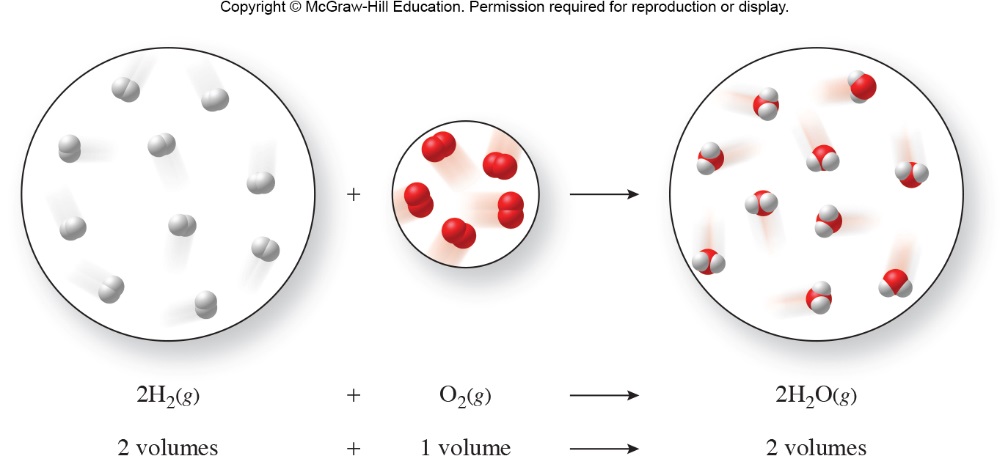 Figure 9.19
9-39
Volume vs. Amount of Gas
Avogadro’s hypothesis
The volume occupied by a gas at a given temperature and pressure is directly proportional to the number of gas particles and thus to the moles of gas. 
V  n


As the moles of gas increase, the volume increases (at constant T and P).
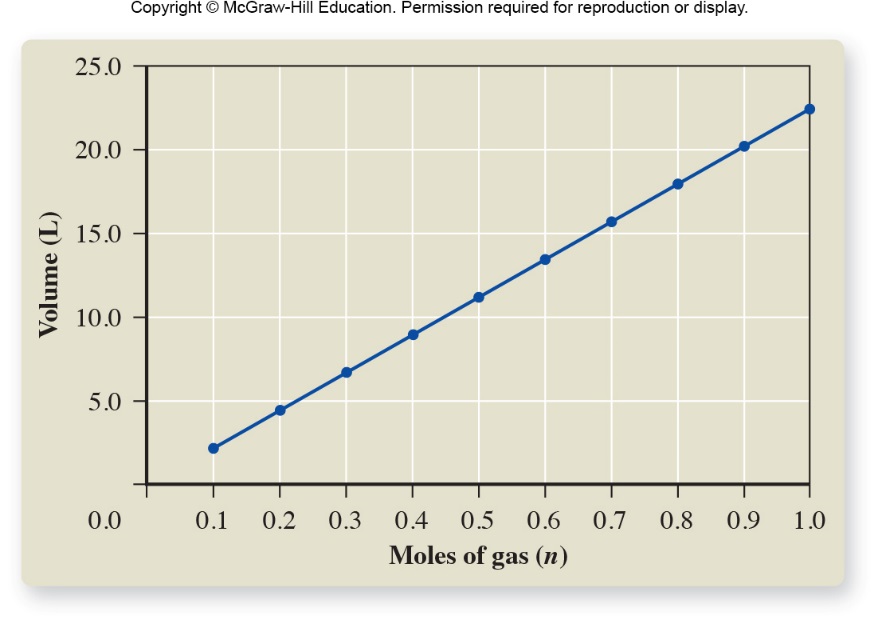 Figure 9.20
9-40
Volume vs. Amount of Gas
Avogadro’s hypothesis 
At a given pressure and temperature, equal volumes of all gases contain equal numbers of moles (or particles). 
Special conditions of temperature and pressure are defined as the standard temperature and pressure (STP):
0°C and 1 atm
The volume of an ideal gas at STP is called its molar volume:
1 mole of gas = 22.414 L
One mole of any gas occupies this same volume at STP.
9-41
Activity: Avogadro’s Law
If a balloon initially contains 0.35 mol of gas and occupies 8.2 L, what is the volume of the balloon when 1.2 mol of gas is present if temperature and pressure remain constant?
9-42
Activity Solution: Avogadro’s Law
If a balloon initially contains 0.35 mol of gas and occupies 8.2 L, what is the volume of the balloon when 1.2 mol of gas is present if temperature and pressure remain constant?
n1 = 0.35 mol			n2 = 1.2 mol
V1 = 8.2 L				V2 = ?

Using Avogadro’s Hypothesis equation:

Solving for V2:
9-43
Summary of The Gas Laws
Boyle’s law
V  1   at constant T, n
				         P
Charles’s law
V  T  at constant P, n
Avogadro’s hypothesis
V  n  at constant T, P
Combining them all into one proportionality:
V  nT
						P
To express this as an equality, we use a constant:
PV  =  constant
			                    nT
9-44
Equation that Includes Moles in the Combined Gas Law
9-45
9.3  The Ideal Gas Law
9-46
The Ideal Gas Law
9-47
The Ideal Gas Law
The ideal gas law allows us to calculate pressure, volume, moles, or temperature, when three out of the four variables are known.

If the identity of the gas is known, molar mass can be used to convert between moles and grams.
9-48
Activity: The Ideal Gas Law
What mass of oxygen gas will occupy a 6.0-liter container, at a pressure of 700 torr and at a temperature of 25ºC?
To use the ideal gas law with the value of R is in units of 
(L atm)/(mol K), torr must be converted to atm, and oC must be converted to K.
9-49
Activity: Calculating Moles with the Ideal Gas Law
The volume of an oxygen cylinder used as a portable breathing supply is 2.025 L.  When the cylinder is “empty” at 29.2°C, it has a pressure of 723 torr.  How many moles of oxygen gas remain in the cylinder?
9-50
Activity Solution: Calculating Moles with the Ideal Gas Law
The volume of an oxygen cylinder used as a portable breathing supply is 2.025 L.  When the cylinder is “empty” at 29.2°C, it has a pressure of 723 torr.  How many moles of oxygen gas remain in the cylinder?
When using the Ideal Gas Law, you want to make sure the units of each variable (V, P, n, and T) match those of R:
R = 0.08206 (L atm)/(mol K)
T = 29.2°C + 273.15 = 302.4 K		V = 2.025 L
P = 723 torr ×  1 atm   = 0.951 atm	n = ?
  			    760 torr
9-51
Activity Solution: Calculating Moles with the Ideal Gas Law
The volume of an oxygen cylinder used as a portable breathing supply is 2.025 L.  When the cylinder is “empty” at 29.2°C, it has a pressure of 723 torr.  How many moles of oxygen gas remain in the cylinder?
R = 0.08206 L atm/(mol K)
T = 29.2°C + 273.15 = 302.4 K		V = 2.025 L
P = 723 torr ×  1 atm   = 0.951 atm	n = ?
  			    760 torr
Using the Ideal Gas Law:  PV = nRT
Solving for n:
9-52
Activity Solution: Calculating Moles with the Ideal Gas Law
The volume of an oxygen cylinder used as a portable breathing supply is 2.025 L.  When the cylinder is “empty” at 29.2°C, it has a pressure of 723 torr.  How many moles of oxygen gas remain in the cylinder?
Answer: 0.0776 mol O2

What mass of oxygen gas remains in the cylinder?
9-53
Density of a Gas
We can solve for density in the Ideal Gas Law using substitution:
PV = nRT
9-54
Activity: Gas Properties
Which balloon has the greatest number of gas molecules?
Which balloon has the greatest number of moles of gas?
Which balloon has the greatest mass?
Which balloon has the greatest density?
equal



equal


CO2

CO2
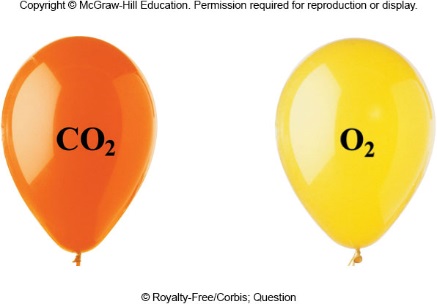 Figure from p. 388
9-55
Activity: Gas Properties
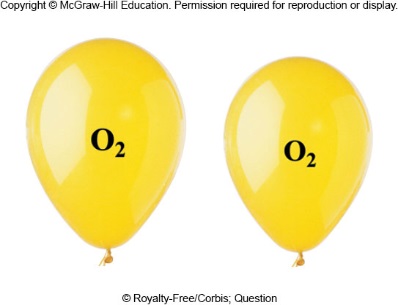 If the O2 balloon had been filled to a smaller volume, which of the following quantities would be different for the O2 gas?

number of molecules
moles
mass
density
Smaller
Smaller
Smaller
Same
9-56
Dalton’s Law of Partial Pressures
Dalton’s Law of Partial Pressures
Gases in a mixture behave independently and exert the same pressure they would exert if they were in a container alone.
			Ptotal = PA + PB + PC +  …
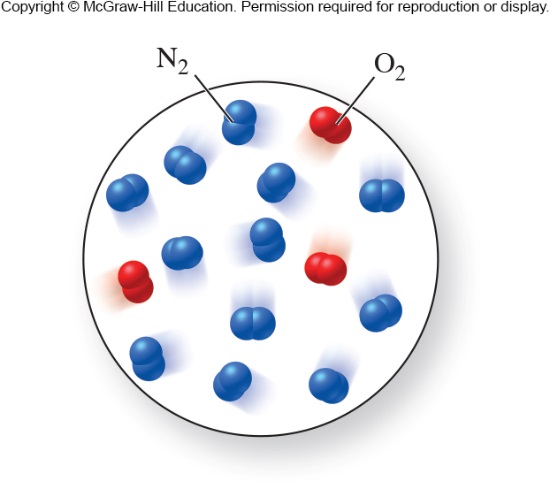 Figure 9.21
9-57
Dalton’s Law of Partial Pressures
When a gas is collected above a liquid, such as water, the liquid’s vapor adds to the gas and to the total pressure.
Ptotal = Pgas + PH2O vapor

Pgas = Ptotal  PH2O vapor

PH2O vapor is a constant at a specific temperature, so we can just look up its value.  (See Table 9.2.)
Figure 9.22
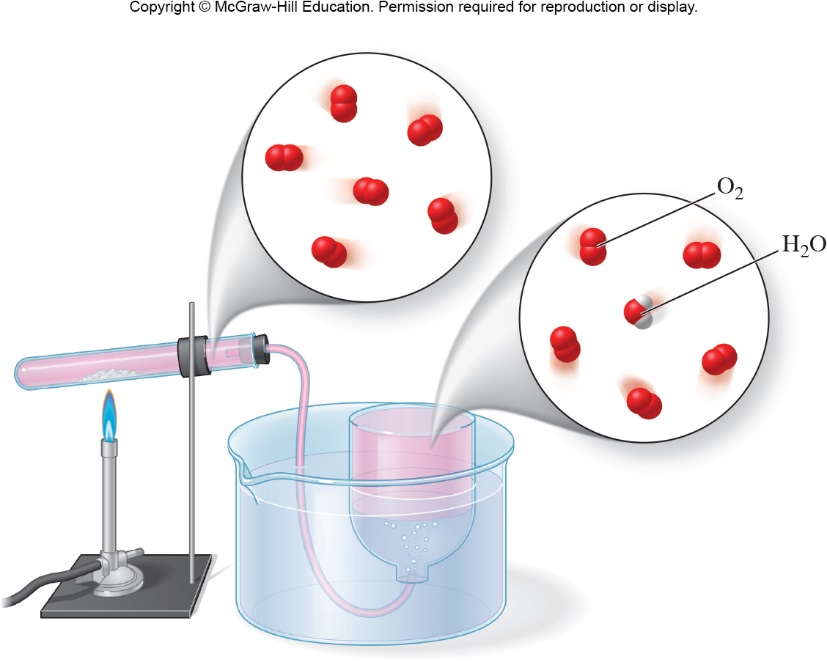 2KBrO3(l)  →  2KBr(s)  +  3O2(g)
9-58
Vapor Pressure of Water at Various Temperatures
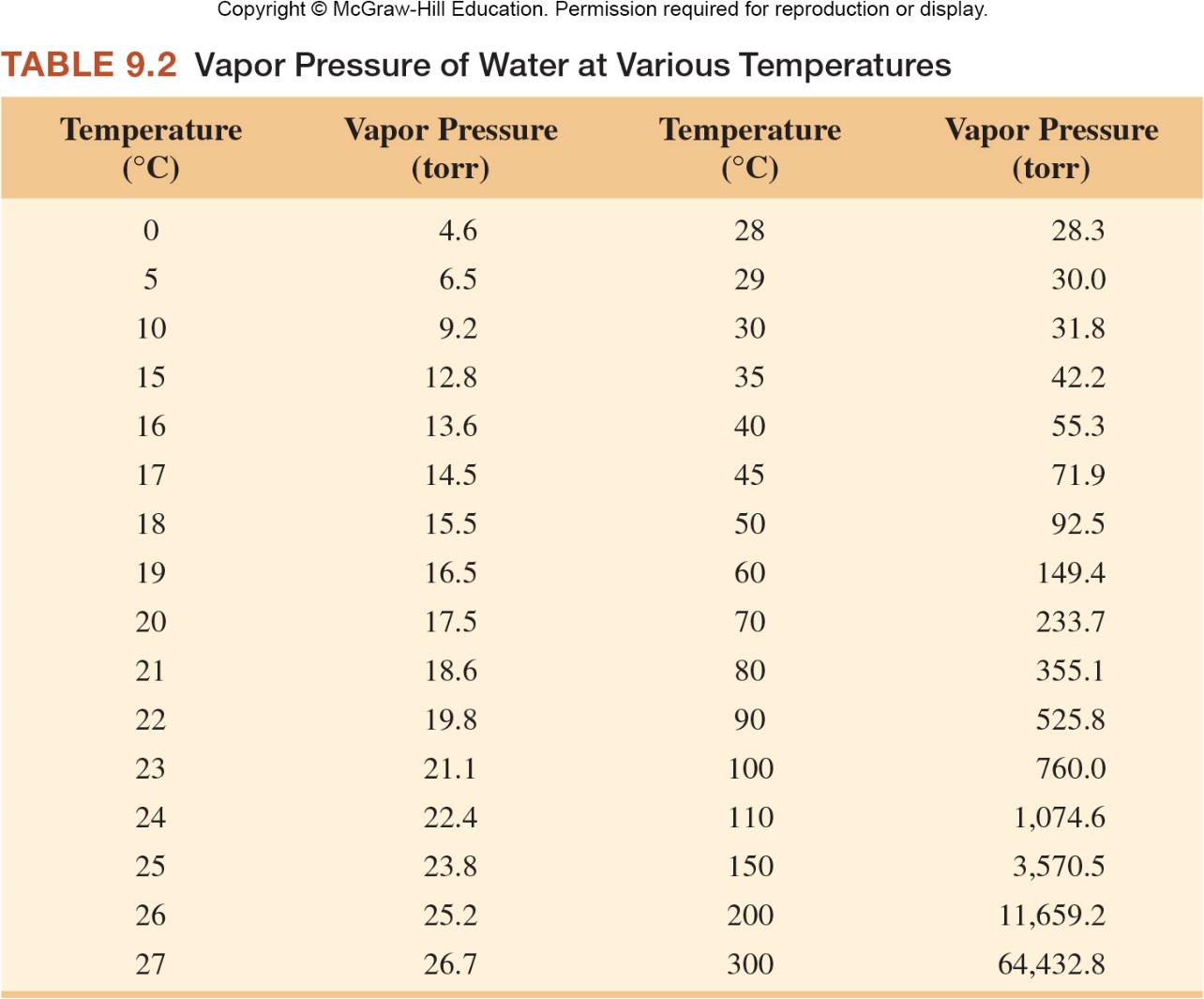 9-59
Activity: Partial Pressures
Suppose 2.25 L of H2 gas is collected over water at 18.0°C and 722.8 torr.  How many moles of H2 are produced in this reaction?
9-60
Activity Solution: Partial Pressures
Suppose 2.25 L of H2 gas is collected over water at 18.0°C and 722.8 torr.  How many moles of H2 are produced in this reaction?
V = 2.25 L					n = ?
T = 18.0°C + 273.15 = 291.2 K
From Table 9.2, we find the vapor pressure of water to be 15.5 torr.
9-61
Activity Solution: Partial Pressures
Suppose 2.25 L of H2 gas is collected over water at 18.0°C and 722.8 torr.  How many moles of H2 are produced in this reaction?
V = 2.25 L		   R = 0.08206 L atm/(mol K) 
T = 291.2 K		   n = ?
P = 0.931 atm
Using the Ideal Gas Law:  PV = nRT
Solving for n:
9-62
9.4 Kinetic-Molecular Theory of Gases
A model that explains experimental observations about gases under normal temperature and pressure conditions that we encounter in our environment.
9-63
Kinetic-Molecular Theory of Gases
Postulates of KMT
Gases are composed of small and widely separated particles (molecules or atoms).  
Particles of a gas behave independently of one another.
Each particle of a gas is in rapid, straight-line motion, until it collides with another molecule or with its container.
The pressure of a gas arises from the sum of the collisions of the particles with the walls of the container.
The average kinetic energy of gas particles depends only on the absolute temperature:      KEave  TKelvin
9-64
Postulates of Kinetic-Molecular Theory
Gases are composed of small and widely separated particles (molecules or atoms).
Explains:
Low volumes of particles	(In a normal gas, less than 0.1% of the space is due to the volume of the gas particles.  The rest is empty space.)
Low densities of gas
High compressibility
9-65
Postulates of Kinetic-Molecular Theory
Particles of a gas behave independently of one another.
Independent movement, unless two particles collide.
No forces of attraction or repulsion operate between or among gas particles.

Each particle in a gas is in rapid, straight-line motion, until it collides with another molecule or with its container.
When collisions occur, the collisions are perfectly elastic.
Energy transferred from one particle to another with no net loss of energy.
9-66
Postulates of Kinetic-Molecular Theory
The pressure of a gas arises from the sum of the collisions of the particles with the walls of the container.
The smaller the container, the more collisions between the gas particles and the walls of the container, resulting in higher pressures.
KMT predicts pressure should be proportional to the number of gas particles.
9-67
Postulates of Kinetic-Molecular Theory
The average kinetic energy of gas particles depends only on the absolute temperature.
Relationship between kinetic energy (KE) and velocity (v) of the gas particles:
KEav = ½m(vav)2

The average velocity for gas particles is greater at higher temperatures.
Thus, if the particles move faster, they hit the walls of the container more often, resulting in higher pressure.
All gases have the same average KE when at the same temperature.
9-68
Kinetic Energy, Molecular Velocity, and Temperature
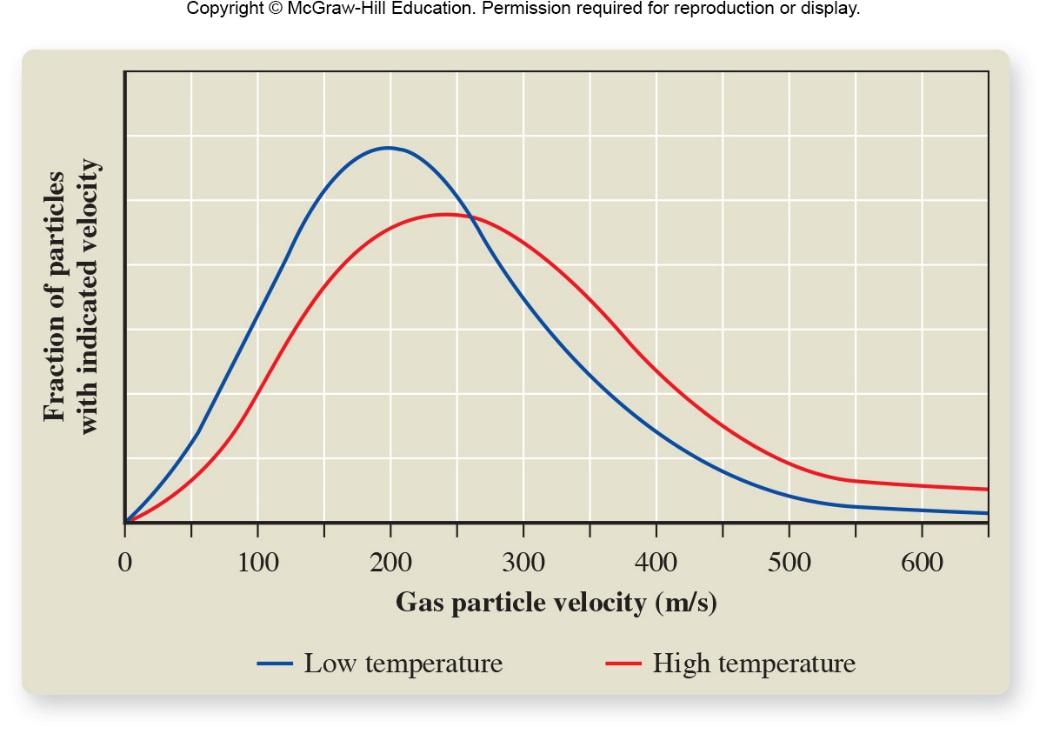 For a particular gas, KE is related to molecular velocity:
KEave=½m(vave)2
Figure 9.23
9-69
Activity: Kinetic Energy, Molecular Velocity, and Temperature
Ar, CO2, and H2  all at the same temperature

Which of these gases has the greatest average kinetic energy?

Which has the greatest average velocity?
Same for each since T is the same.
The lightest gas, H2, has the greatest velocity.
9-70
Diffusion
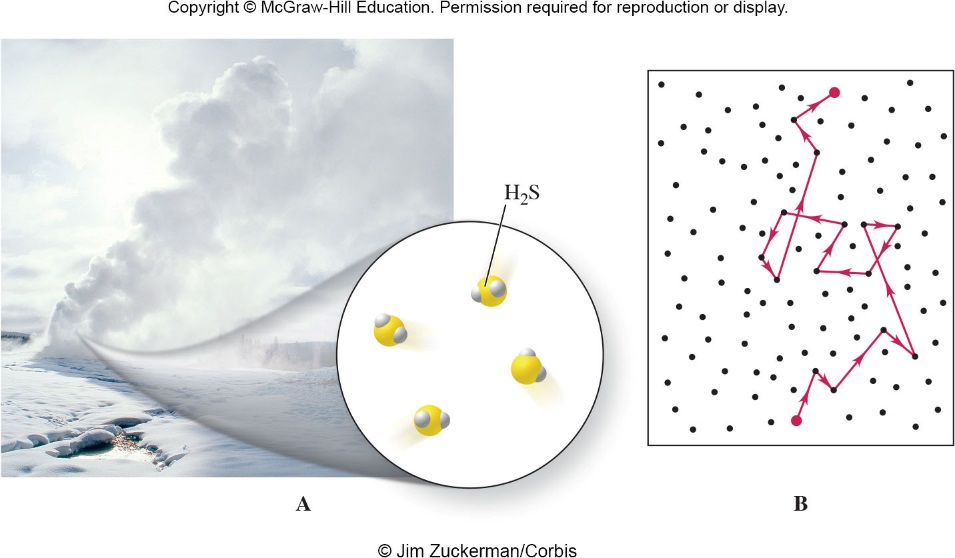 Figure 9.24
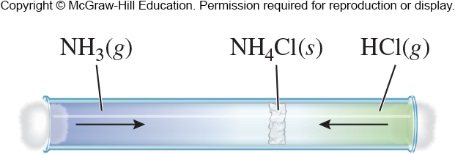 m1v12 = m2v22
Figure 9.25
9-71
Effusion
A helium balloon loses volume more quickly than an “air” balloon because helium effuses through the balloon’s pores more quickly.
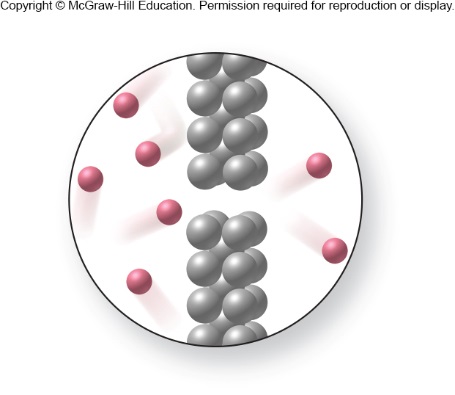 Figure 9.26
9-72
Activity:  Diffusion and Effusion
Ar, CO2, and H2  all at the same temperature

Which of these gases diffuses at the greatest rate?

Which of these gases effuses at the greatest rate?
The lightest gas, H2, diffuses at the greatest rate.
The lightest gas, H2, effuses at the greatest rate.
9-73
9.5 Gases and Chemical Reactions
Product volume from reactant volume
When we have gaseous reactants and products, we can use the ideal gas law to convert between volume and moles:
9-74
Gases and Chemical Reactions
The ideal gas law allows us to predict the volume of a reactant or a product from the amount of another substance in a reaction:
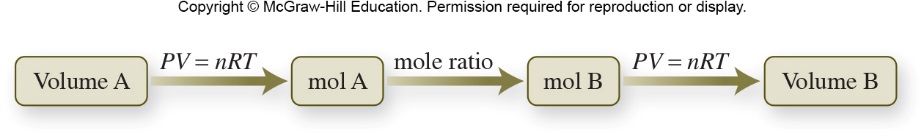 Remember the steps we used to determine the mass of a reactant or product:
Modifying the pattern to include volume:
9-75
Activity: Gas Reactions
A sample of hydrogen gas has a volume of 7.49 L at a pressure of 22.0 atm and a temperature of 32.0°C.  What volume of gaseous water is produced by the following reaction at 125.0°C and 0.975 atm, if all the hydrogen gas reacts with iron(III) oxide?
Fe2O3(s) + 3 H2(g) → 2 Fe(s) + 3 H2O(g)
9-76
Activity Solution: Gas Reactions
A sample of hydrogen gas has a volume of 7.49 L at a pressure of 22.0 atm and a temperature of 32.0°C.  What volume of gaseous water is produced by the following reaction at 125.0°C and 0.975 atm, if all the hydrogen gas reacts with iron(III) oxide?
Fe2O3(s) + 3 H2(g) → 2 Fe(s) + 3 H2O(g)
Vhydrogen = 7.49 L			Vwater = ?
P1 = 22.0 atm			P2 = 0.975 atm
T1 = 32.0°C + 273.15 = 305.2 K	
T2 = 125.0°C + 273.15 = 398.2 K
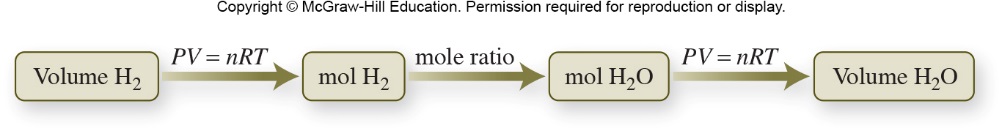 9-77
Activity Solution: Gas Reactions
Fe2O3(s) + 3 H2(g) → 2 Fe(s) + 3 H2O(g)
Vhydrogen = 7.49 L			Vwater = ?
P1 = 22.0 atm			P2 = 0.975 atm
T1 = 305.2 K 			T2 = 398.2 K
First, we need to find moles of hydrogen gas.  For this, we use the ideal gas law.
PV = nRT
9-78
Activity Solution: Gas Reactions
Fe2O3(s) + 3 H2(g) → 2 Fe(s) + 3 H2O(g)
Vhydrogen = 7.49 L			Vwater = ?
P1 = 22.0 atm			P2 = 0.975 atm
T1 = 305.2 K 			T2 = 398.2 K
	Then, we need to find moles of water from moles of hydrogen gas.  We use the mole ratio from the balanced chemical equation to do this.
9-79
Activity Solution: Gas Reactions
Fe2O3(s) + 3 H2(g) → 2 Fe(s) + 3 H2O(g)
Vhydrogen = 7.49 L			Vwater = ?
P1 = 22.0 atm			P2 = 0.975 atm
T1 = 305.2 K 			T2 = 398.2 K
Finally, we need to find the volume of gaseous water.  For this, we use the ideal gas law.
PV = nRT



Vwater = 221 L
9-80
Activity Solution: Gas Reactions
How many moles of H2SO4 form if 2.38 L of SO3 gas, measured at 65.0°C and 1.05 atm, react with sufficient water?  How many grams?  The balanced equation is as follows:
SO3(g) + H2O(l) → H2SO4(l)
9-81
Activity Solution: Gas Reactions
How many moles of H2SO4 form if 2.38 L of SO3 gas, measured at 65.0°C and 1.05 atm, react with sufficient water?  How many grams?  The balanced equation is as follows:
SO3(g) + H2O(l) → H2SO4(l)
VSO3 = 2.38 L				 nH2SO4 = ?
T = 65.0°C + 273.15 = 338.2 K
P = 1.05 atm				mH2SO4 = ?
First, we need to find moles of SO3.
PV = nRT
9-82
Activity Solution: Gas Reactions
SO3(g) + H2O(l) → H2SO4(l)
VSO3 = 2.38 L				 nH2SO4 = ?
T = 65.0°C + 273.15 = 338.2 K
P = 1.05 atm				mH2SO4 = ?
Next, we will find moles of H2SO4.  We use the mole ratio to convert from SO3 to H2SO4.


Finally, we need to find the mass of H2SO4.  The conversion factor between moles and mass is Molar Mass.
9-83
Chapter 9 Math Toolboxes:
9.1	 Graphing
9.2  Solving Simple Algebraic Equations
9-84
Math Toolbox 9.1: Graphing
Steps for graphing (by hand):
Examine and organize the data to be plotted. 
Placing the data in a table may be the easiest way to transfer them to the graph.
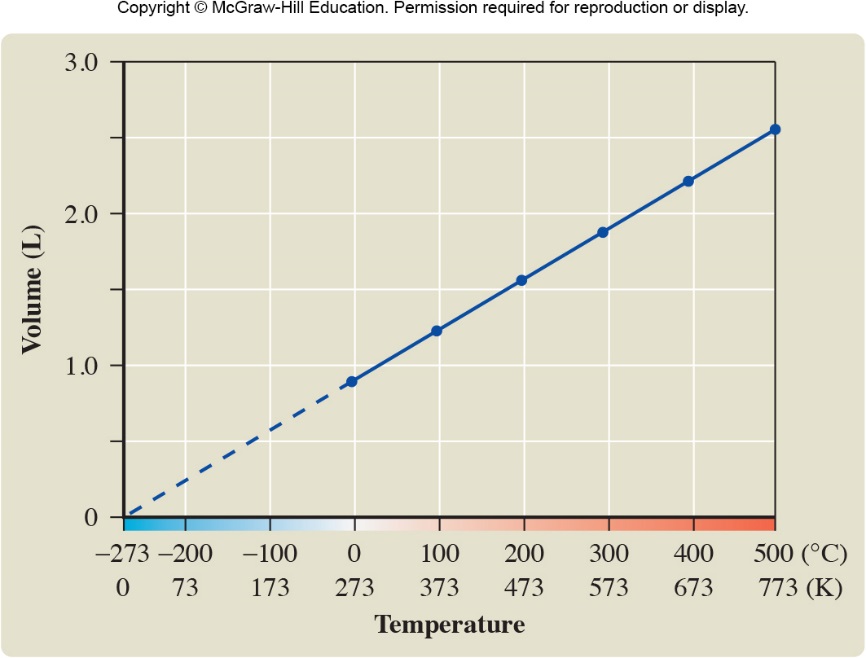 Figure 9.18
9-85
Math Toolbox 9.1: Graphing
Steps for graphing (by hand):
Identify and label the axes.  
The dependent variable is the variable measured experimentally.  Plot it on the vertical axes (the y axis).  
The independent variable is the variable controlled and varied by the experimenter.  Plot it on the horizontal axis (the x axis).  
Clearly label each axis with the name of the variable and the units.  Put the units either in parenthesis after the name of the variable or separated from the variable name by a comma: volume (L) or volume, L.
9-86
Math Toolbox 9.1: Graphing
Steps for graphing (by hand):
Decide on the scales and limits of values to be plotted along each axis.  
The graph should nearly fill the graph paper.  
Adjust the scale so the data can be entered easily on the graph and read off the graph with about the same precision as they were measured. 
You don’t need to begin each axis scale with zero if it is not convenient.
Increments on the x axis can differ from those on the y axis.
After selecting the scales for each axis, clearly mark the value of each major division along each axis.
9-87
Math Toolbox 9.1: Graphing
Steps for graphing (by hand):
Place dots on the graph at the intersection of x and y values to represent a data point.
Place a circle 1-2 mm in diameter around each data point to emphasize its location.
Use squares or triangles to represent different sets of data.
Draw a smooth line through the data set.
Do NOT connect the dots with separate straight-line segments.
Not all data points may actually fall on the line.
Label the completed graph with an appropriately identifying title in a clear space at the top.
9-88
Math Toolbox 9.1: Graphing
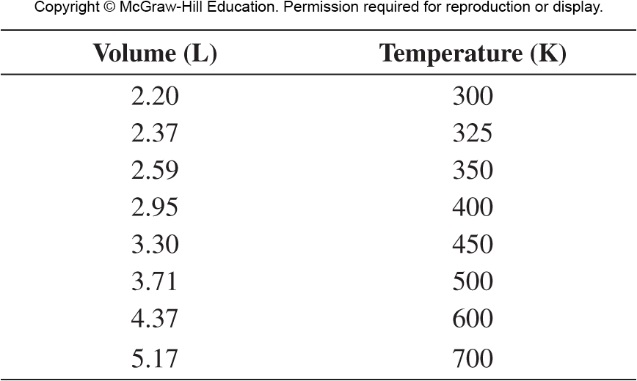 9-89
Math Toolbox 9.1: Graphing
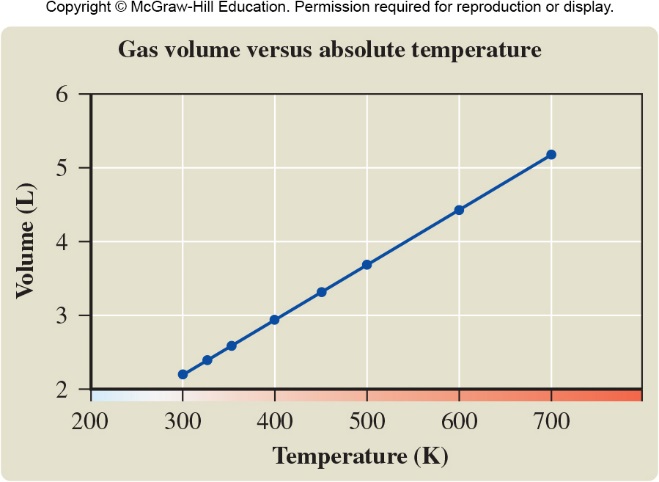 9-90
Math Toolbox 9.2: Solving Simple Algebraic Equations
We can manipulate equations in any way that does not destroy the equality.
Operations that maintain equalities are:
adding the same number to both sides of the equation.
subtracting the same number from both sides of the equation.
multiply or dividing both sides of the equation by the same number.
raising both sides of the equation to the same power.
9-91
Math Toolbox 9.2: Solving Simple Algebraic Equations
For example, let’s say we need to solve for volume (V) in the ideal gas law.
PV = nRT
When we solve for a variable (this time V), we want it alone by itself on one side of the equality.  To rearrange the Ideal Gas Law, we need to divide both sides by P: 
PV = nRT
P        P
On the left side of the equation, P is both in the numerator and the denominator; it therefore cancels out.
V = nRT
					        P
9-92